Corporate    Overview  OrgaMisr Who we are, What we do                                                          Where we are, Who we do business
Pursuing Excellence With Passion
Contents
Corporate Overview
Functionality and Structure
Mission statement 
Our Management
Management Services
Achievements
Middle East Markets
Management Goals
Management Road Map
Pursuing Excellence With Passion
Corporate Overview
LOCATION

    Cairo , Egypt.
    Operating as the central Command Center for the           	Middle East market.

DIVISIONS

   Training Certification division. 
   Product Specialist division.
   Contracts Division.
   Seminar and Symposium division.
   Human resource division.
   Legal division.
Pursuing Excellence With Passion
Functionality and Structure
Principle Function of Operation : 

Middle East Management of biomedical products and Other.
Distributor Selection
Contracts
Middle East Territorial Management. 
Provide a Unified Command Centre.
Training and Certification.

Distributor Selection : Environmental Scan
Pursuing Excellence With Passion
Mission statement
To facilitate the function of managing the distribution channels to bring best of breed technology to the people who need it.

  To save and assist lives while maintaining our uncompromising principles as we grow.
Pursuing Excellence With Passion
Our Management
Canadian Management.
  Experienced with high value customers.
  Experienced with complex projects and project management.
  Experienced with public and private sectors. 
  Leverage and manage:
   People
   Process
   Technology
  Contract and negotiation with highest level of  corporate                      
       management.
  In depth understanding and experience with West/East      
       Markets , Trends and Communication
Pursuing Excellence With Passion
Management services
Manufacturer
Distributor
Pursuing Excellence With Passion
Achievements
What  we have Achieved…….

Secured a sole agent agreement to represent the manufacture in the middle east.
Product Set Includes (Hemostatic  Agents, Coagulant Reagents and others, Redenska, paper, MintFresh).

Secured a contract with the Crown Prince Sultan in the kingdom of Saudi Arabia.( Mohsen Mohasain Holding/UniCorp ). 

Secured a contract with unique Egyptian company in the medical field with experience over 20 years in the Egyptian market/QeoMed.

Secured a contract with Akademi Medical Turkey, Istanbul.$

Unique Market analysis evaluation.
Pursuing Excellence With Passion
Achievements
Surgical Theatre Coaching/Training. 
  Conferences  : Egypt Luxor,  Egypt Assiut,  Egypt Cairo, Saudi Arabia, Riyadh ,  
       Turkey, Istanbul, Afghanistan, Pakistan, Canada
   Process creation “environmental scan /RFI.
  Sales Template creation/Record & Monitor.
   Creation of presentation material.
  Distribution channel Selection/Negotiation.
Pursuing Excellence With Passion
Middle East Markets
OrgaMisr is the only management agent for several Manufacturers in the middle east.

OrgaMisr represents a central management command centre  for the combined middle east markets . Some limited markets under management, whilst Wortham Laboratories holds the contractual rights in the same territory.
Under contract 
       Jordon             Oman             Kuwait                    Qatar	           Syria                  Yemen                  Libya


               
                   Egypt                  UAE                  KSA                 Turkey                  Sudan                 Bahrain



Under Management
	               Afghanistan                       Iraq                            Iran                         Pakistan
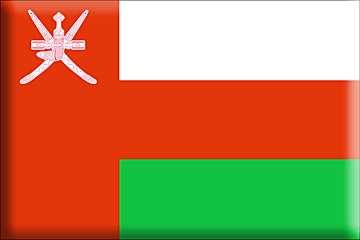 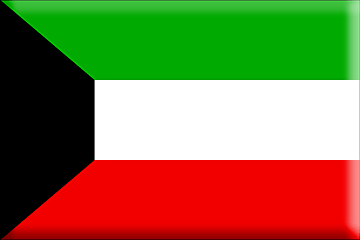 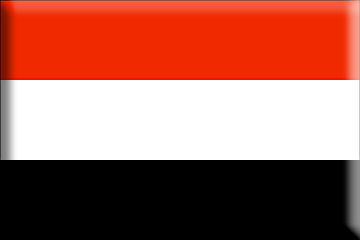 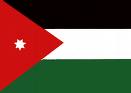 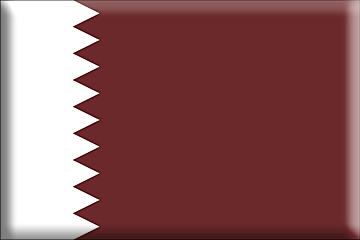 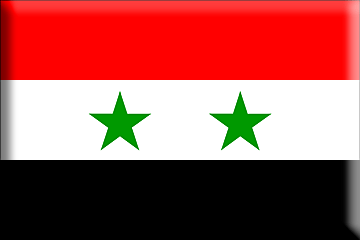 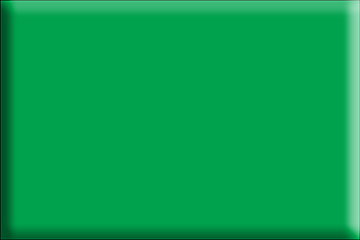 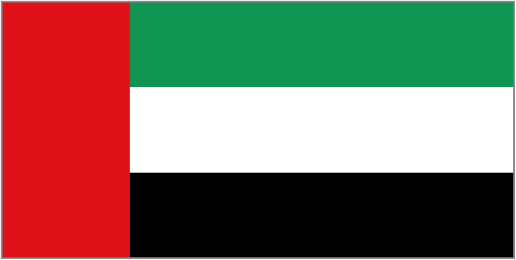 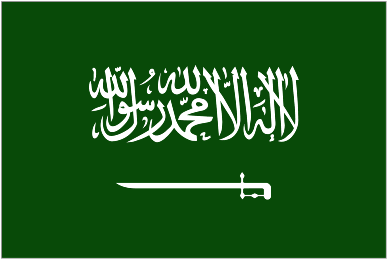 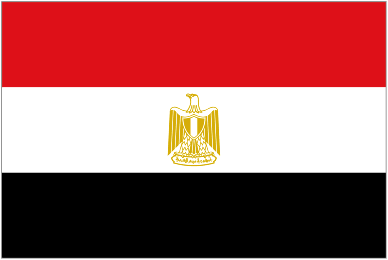 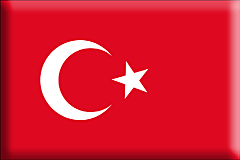 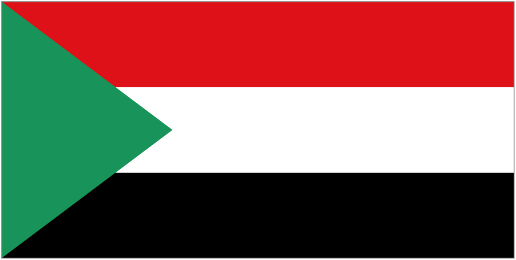 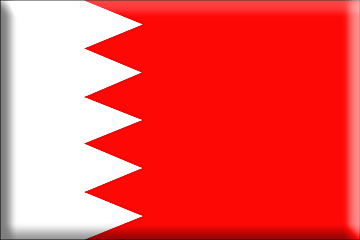 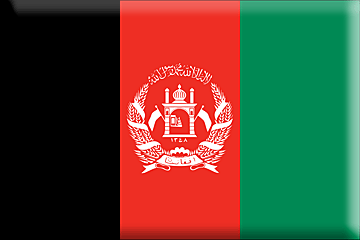 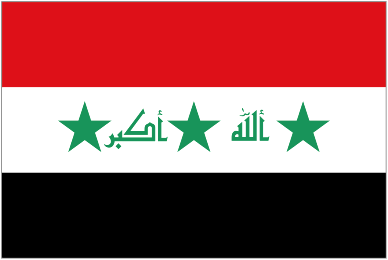 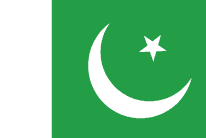 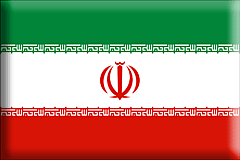 Pursuing Excellence With Passion
Management Goals
Objective:  to provide support services for both Distributors 
                            and End  user.

 Centralized information.
 Video conference training center. 
 Territorial management and consolidation.
 Call center/Technical  support. 
 Creation of operating standards.
 Data base creation and online library.
Pursuing Excellence With Passion
Secure Distributor Access Model
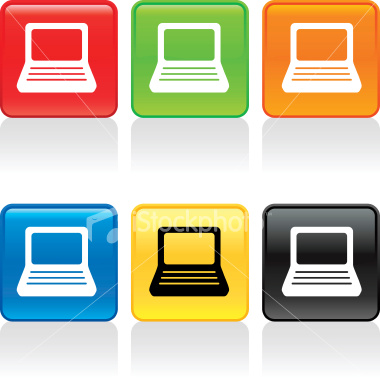 Yes/certified
Certification access point
Internet
Authenticated
Authentication
Access
Certification
Certificate
Certificate box
Internet
Dbase
Pursuing Excellence With Passion
Future Simplified Call Center
Telco
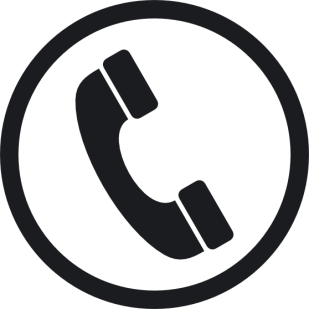 Middle East
Others
Dbase
Bringing Tomorrows 
Technology Today. . . .
Working Together Towards A Bright  Future . . . .
Pursuing Excellence With Passion